IPv4 to IPv6 Worker Node migration in WLCG
Bruno Hoeft, Matthias Schnepf, Max Fischer, Andreas PetzoldKarlsruhe Institute of Technology, Hermann-von-Helmholtz-Platz 1, 76344 Eggenstein-Leopoldshafen{first.familyname}@kit.edu
building IPv6 testbed
HEPiX- IPv6 working group asking for IPv6 only testbed
PXE boot
DHCPv6
WorkerNodeinstallation process
DNS
IPv6 only testbed
Squids
LRMS batch processing
CVMFS
Monitoring (Ganglia)
DE-KIT –  workernode farm migration towards IPv6
for identifying migration tasks a
 – Pro-active Monitoring at DE-KIT –   is deployed
monitor all communications between WorkerNodes (WN) 
and
administration
job submission
storage
…
monitoring of process inter-comunication at DE-KIT (GridKa)
-    packetbeat is collecting the network data
logstach is pushing the data to opensearch (former elastic search) for storing the data
kibana for visualizing
 the monitoring started with a small set of workernodes      (storing the data „longterm“  ~ 6 weeks)
 while enlarging the set of workernodes graduately     data keeping time had to be limited to less than one week only      (for not exceeding the storage size of 0,5 Tbyte)
identify IPv4 protocol usage
snapshot at Sept. 2022
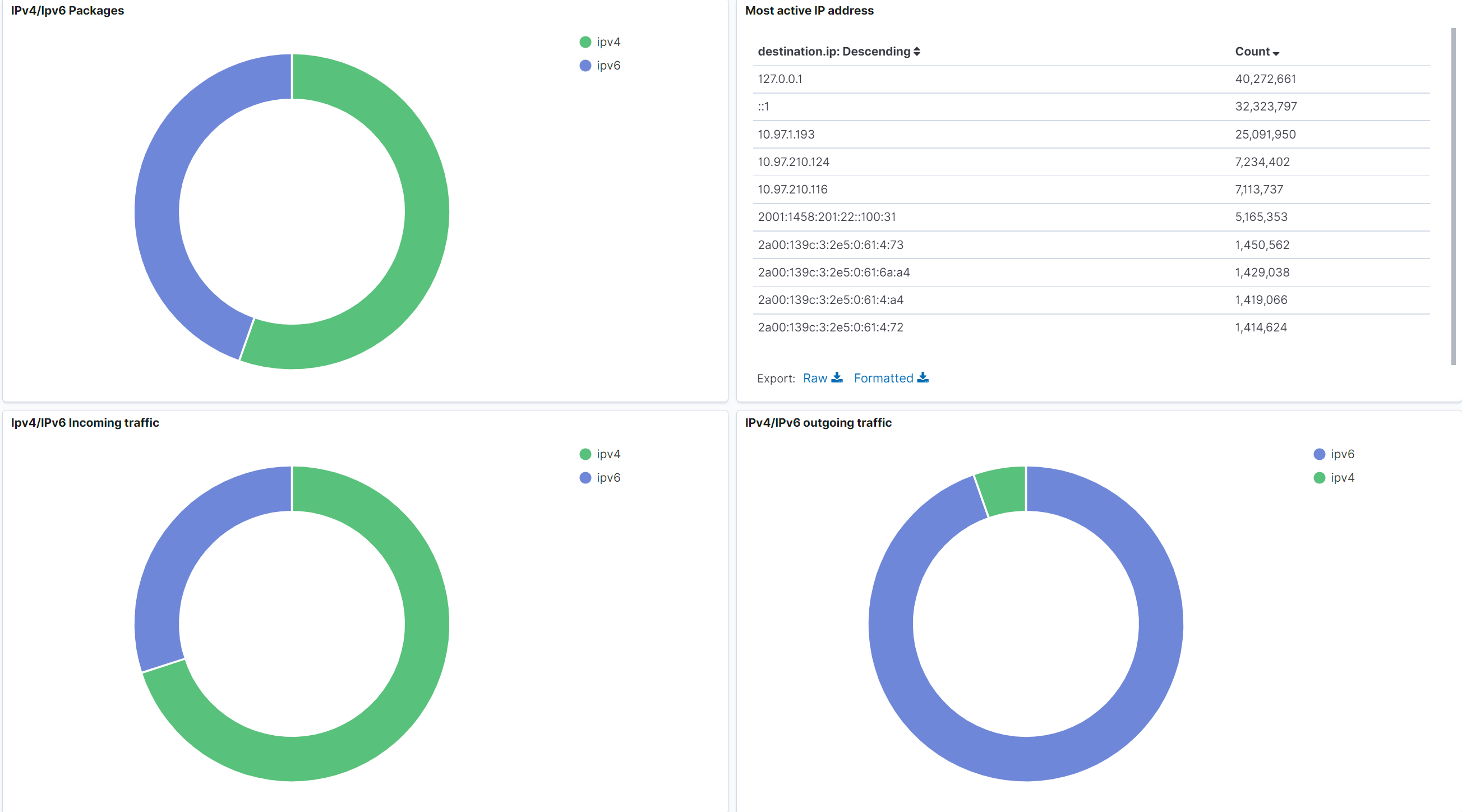 48%
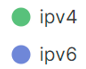 32%
95%
NTP ?
java
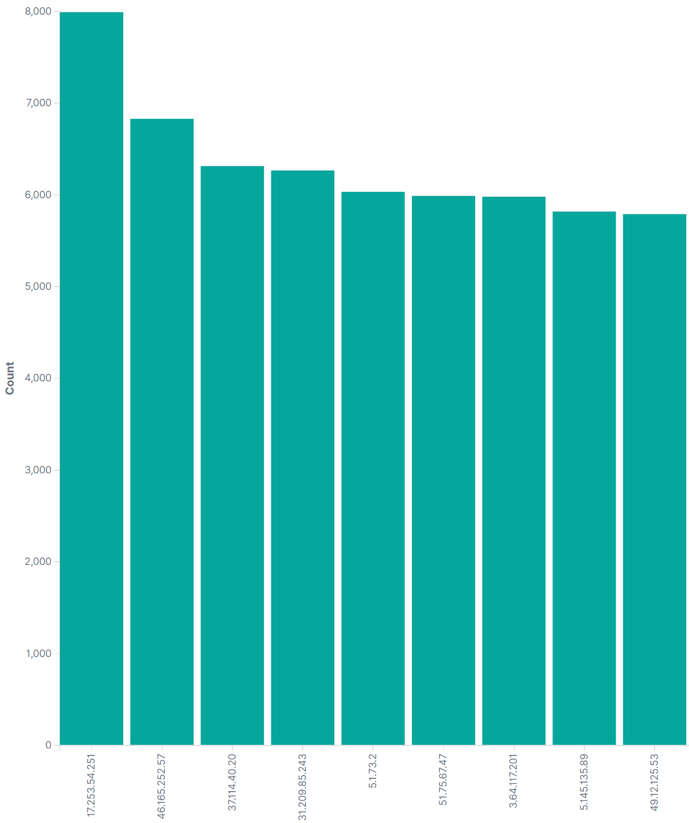 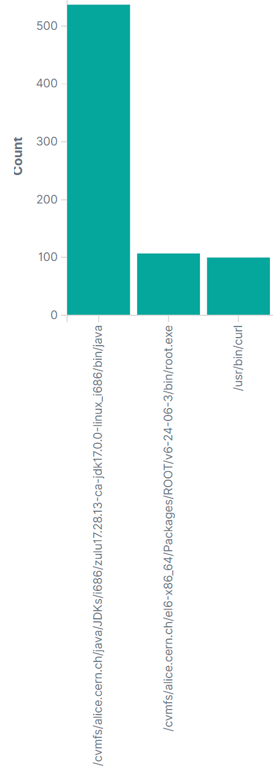 many NTP / port 123 connections
during 24 hours approx. 210.000
NTP  IPv4 only (depending on dualstack enabling of rack-manager (40.000 internal))
monitoring was first pointing especially to certain subnets 10.1.12.0/24 and 10.1.18.0/24  futher investigation showed that much more racks running ntp check via private addr. (NAT)
160.000 external communications  some of the destination server have quite dubious „names“
root
curl
process-tracking
the numbers of NTP communication process and matched process is not matching yet
5.199.135.170
S  O  L  V  E  D
srv102.gosix.net.
ntp.creoline.net.
pmg.jonasled.de.
47.ip-51-75-67.eu.
radio-sunshine.org.
telesto.hot-chilli.net.
ec2-3-64-117-201.eu-central-1.compute.amazonaws.com.
ve1124.venus.
servdiscount-customer.com.
defra1-ntp-004.aaplimg.com.
NTP.ORG
 returns sometimes funny addresses
dCache upgrade to 7.2.15
upgrade from dCache version 6.2.34 to 7.2.15
two day downtime at June 20th and 21st 2022

HTTP-TPC transfers now prefer IPv6 address, if both endpoints support it.
fixed handling of Storage Resource Reporting (SRR) requests over IPv6
handle IPv6 address when running HTTP(s) Third Party Copy (TPC) with gridsite delegation
Storage Resource Manager (SRM) : fix IPV6 logging for SRM
WAN interfaces
D o w n  t i m e
r-ig-I
r-ig-II
L H C O N E
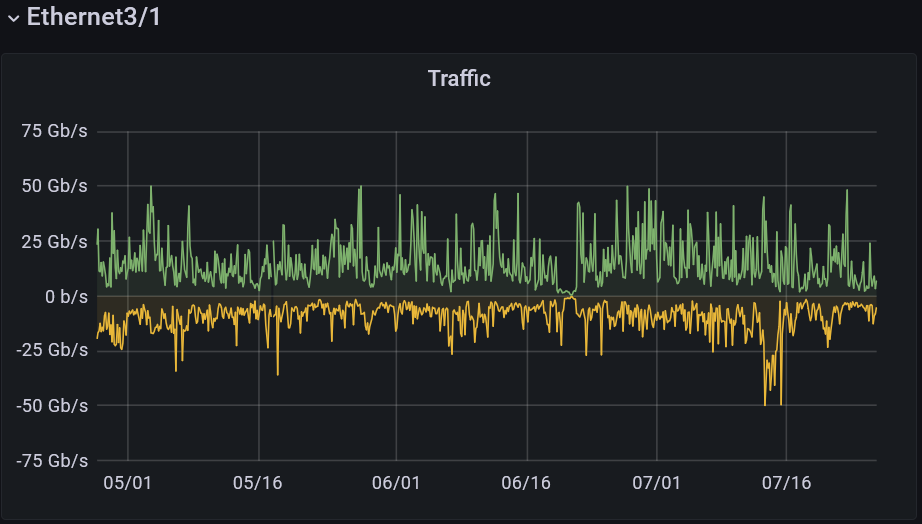 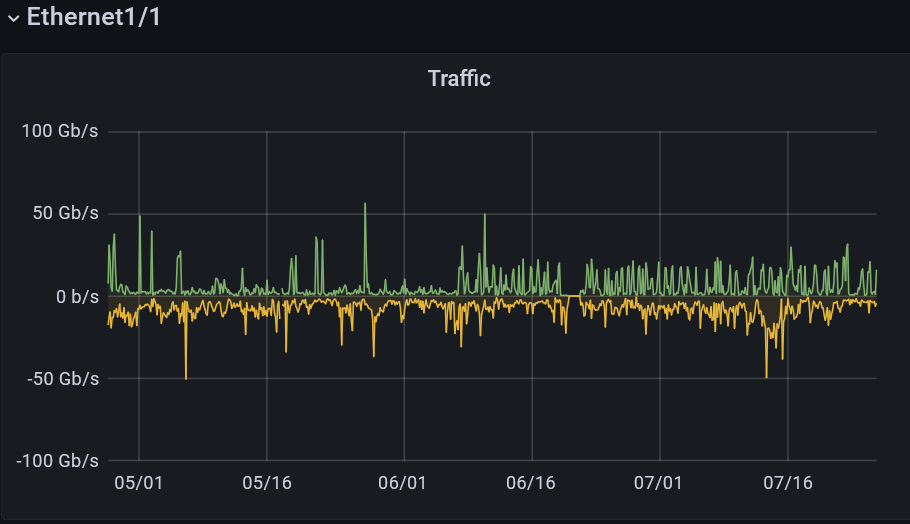 r-ig-I (DE-KIT border router): left two Interfaces 
Ethernet 3/1 (Internet + LHCONE)
Ethernet 3/2 (LHCOPN)
L H C O P N
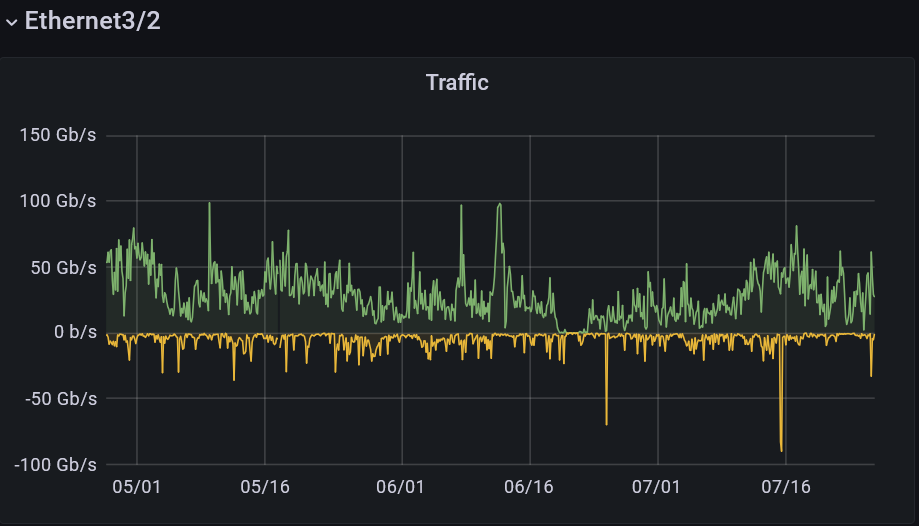 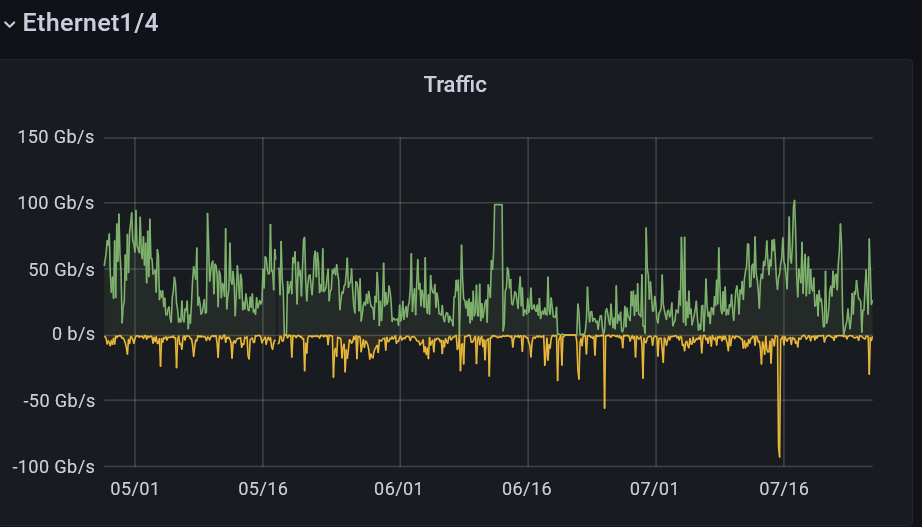 r-ig-II (DE-KIT second border router): right two Interfaces 
Ethernet 1/1  (Internet + LHCONE)
Ethernet 1/4  (LHCOPN)
LHCONE IPv4 / IPv6transfer pattern after downtime
D o w n  t i m e
r-ig-II
r-ig-I
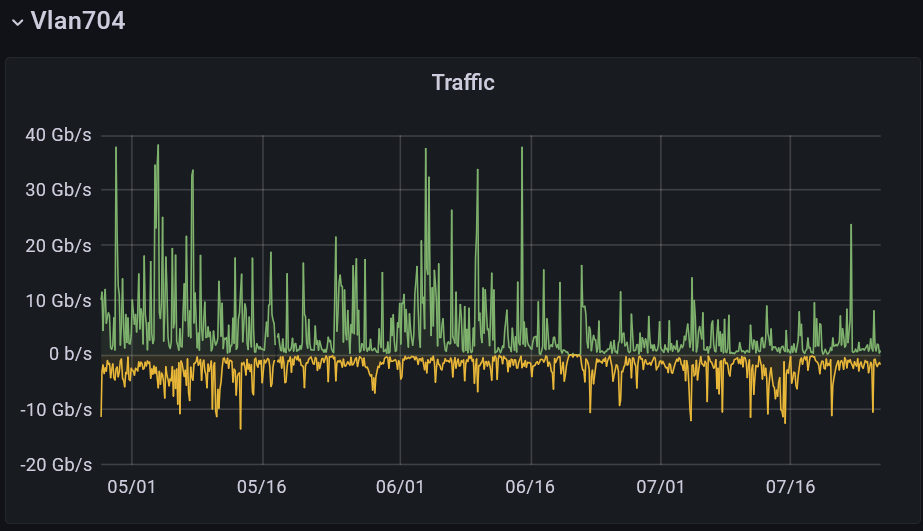 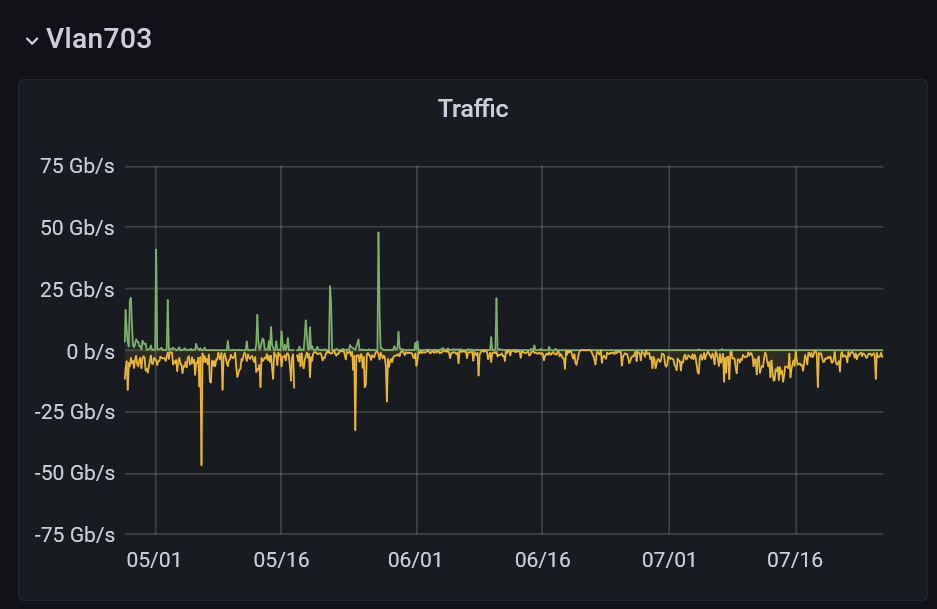 graph over 90 days 
traffic of LHCONEmoved partioly from the IPv4 vlans
after the downtime to the IPv6 Vlans
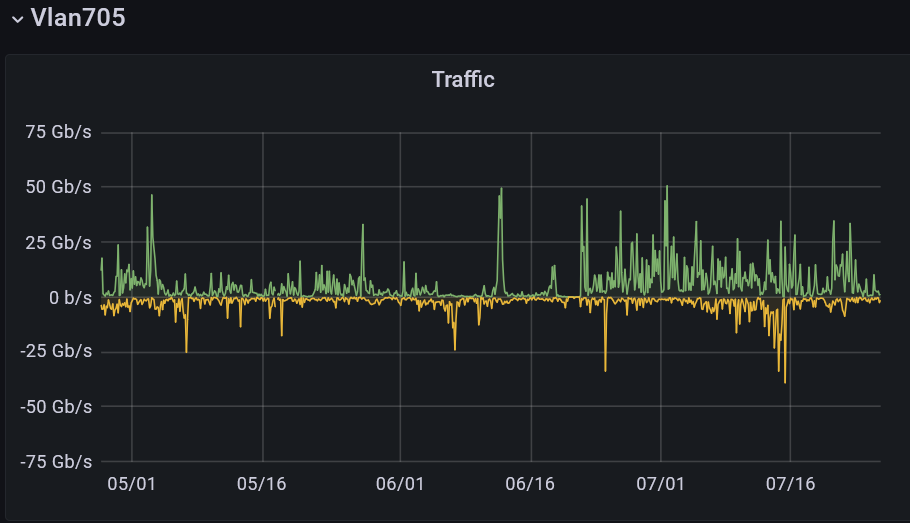 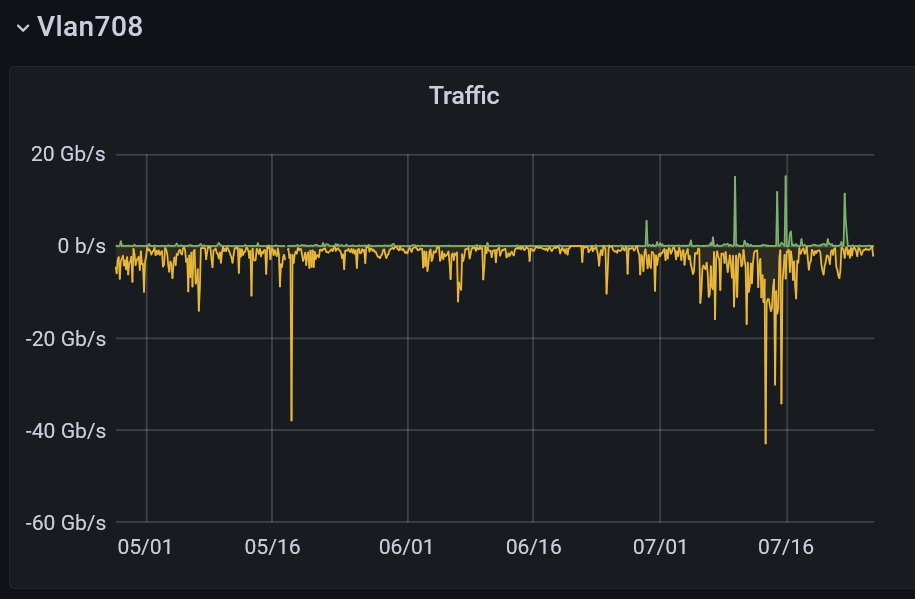 LHCOPN IPv4 / IPv6transfer pattern after downtime
D o w n  t i m e
r-ig-II
r-ig-I
IPv4
IPv4
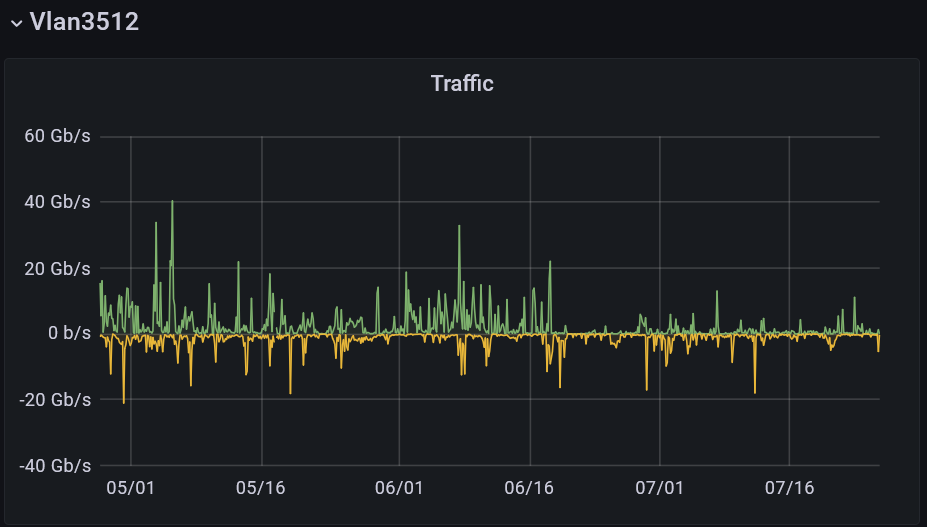 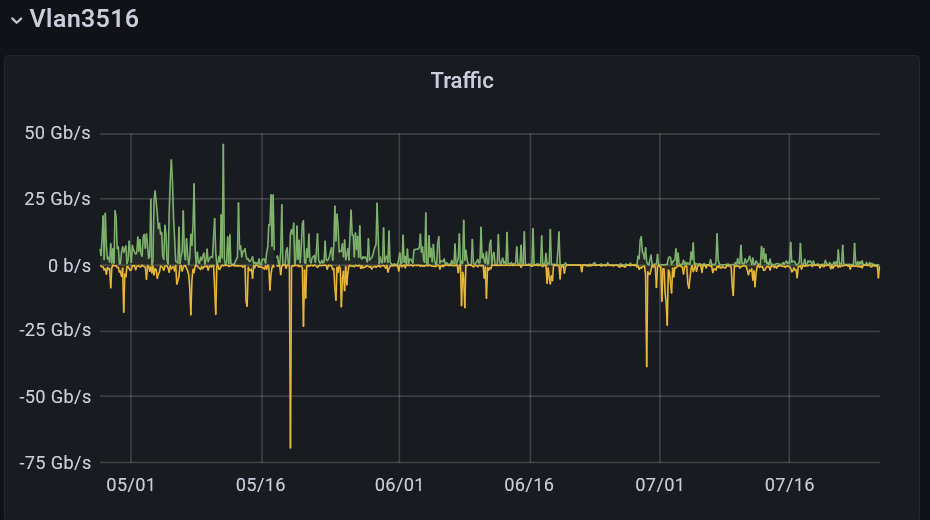 graph over 90 days
traffic of LHCOPN
moved from the IPv4 vlans
after the downtime to the IPv6 Vlans
IPv6
IPv6
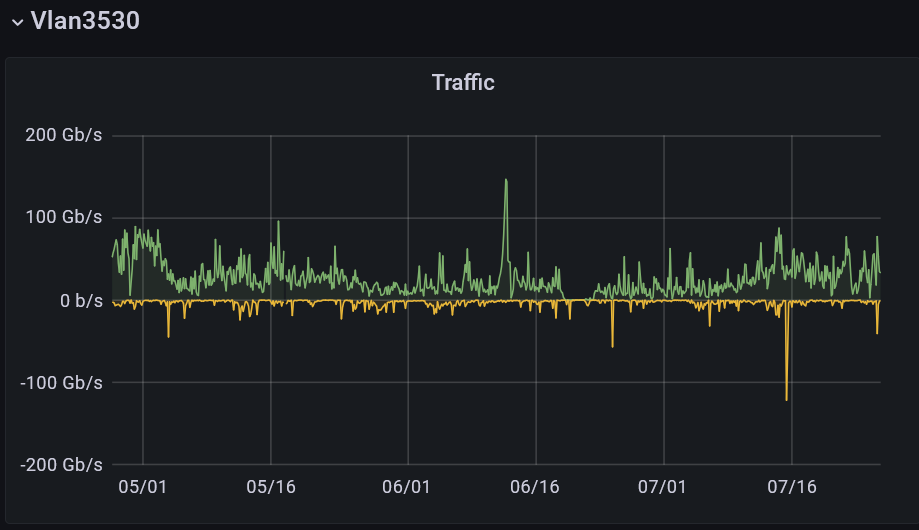 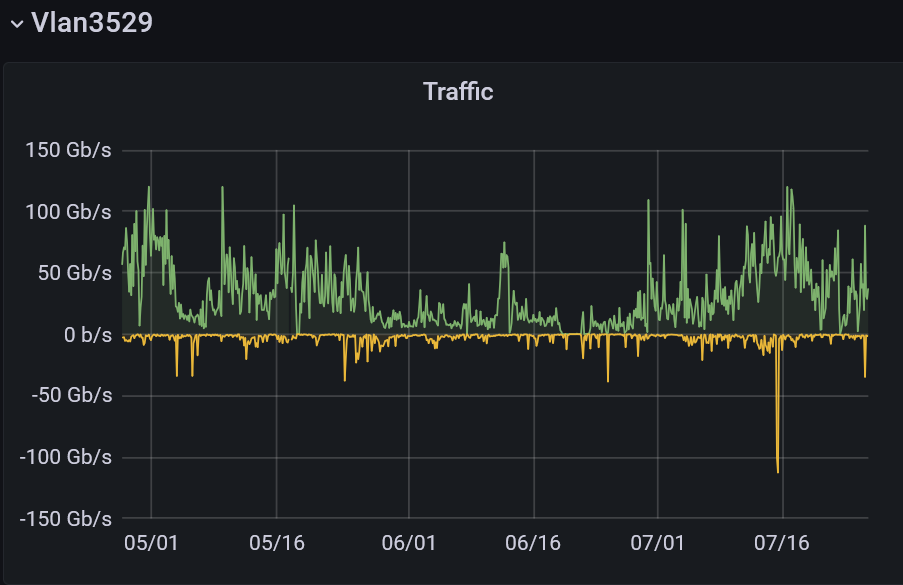 closer look at DNS
9.412.871
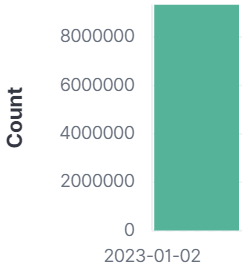 GridKa DNS( Port 53):
IPv4 only count : 9,412,871 (24 hours)
DNS (Bind) server and WN are already dual-stack
at WN resolve.conf first lines IPv4
make sure IPv6 DNS server addresses listed and
place it before IPv4
IPv4
every new deployed host: the first lines are IPv6 resolver addresses of the resolve.conf file followed by the IPv4 addresses
nameserver 2a00:139c:address
        …
nameserver 10.privat-address
        …
124.425
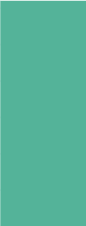 IPv6
 resolve.conf update: reprovisioning required
53
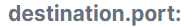 details of squid
SQUIDS (proxyserver and Web-Cache):
some SQUIDS still IPv4 only (migration to dualstack in proccess)
significant part of connections via public IPv4
=> to check:  if CVMFS can prefer IPv6?(CVMFS  CernVM-File-System)
CVMFS sending via http request to squid
CVMFS has DN configuriert that needs to be resolved    default chooses IPv4 address
solution => cvmfs_ipfamily_prefer=6  not tested yet
SQUIDS migrated all to dual-stack
During the second half of 2022 all SQUIDS migrated to dual-stack deployment
CVMFS now
- manly IPv6 but:
- on WorkerNodes uses IPv6 (with deployed flag: CVMFS_IPFAMILY_PREFER=6 )
- CVMFS frontier uses still IPv4 even while both systems dual-stack
- but switching of IPv4  froniters will operate over IPv6
- statistic:
July :		IPv4 : 1,25 mio. IPv6: 9,6 mio.  (tcp port 3128, 3401)
October :  	IPv4 : 4,44 mio. IPv6: 18 mio.  (tcp port 3128, 3401)
December :  	IPv4 : 1,47 mio. IPv6 : 2,3 mio.  (tcp port 3128, 3401)
Batch-Processing -- LRMS (HT-Condor) all dual-stack
LRMS (Local Resource Management System) HTCondor at GridKa (all dual-stack and set to prefer the protocoll IPv6 (Port 9618/9)
4080 – HTCondor (rooster-deamon)  migrated all towards IPv6
Ratio increased toward IPv6 at 20220628 IPv4: 895k to IPv6: 255k
Ratio today 20220728  IPv4: 27k,  IPv6: 2,17 mio. (per 24 hour)
Ratio today 20221023  IPv4: 10k,  IPv6: 3,38 mio. (per 24 hour)
Ratio today 20230102  IPv4: 287k,  IPv6: 2,28 mio. (per 24 hour)
Less then 20% of IPv4 is internal traffic      (communication with home  the LRMS demons uses protocol of home-institution)
Logstash   is now IPv6
Logstash  dual-stack deployed
Ratio   78% IPv6            20220728  IPv4 385k – IPv6 1,41M 
Ratio   74% IPv6            20221023  IPv4 476k – IPv6 1,39M 
Ratio   66% IPv6  today 20221223  IPv4 227k – IPv6 450k 

migration still in progress
administatrative services
at each rack is a Rack Manager deployed: 
starting in 2001 with private IPv4 only
migration process initiated (but still in progress)  enable dual-stack (AAAA)
NTP 
rsyslog  ( migration  still pending (port 514))
monitoring (GmonD  Ganglia client)
DHCP  ( migration to DHCPv6 pending)
WN – deployment process
Redhat Satellite Server (foreman) 
used for management of most GridKa hosts:
manages redhat subscriptions 
controlls kickstart installations (DHCP / PXE)
provides yum repos
provides CA (certificate authority) and ENC (encryptor) functionalities for puppet
uses modular architecture- additional functionalities can be added via so called capsules
TFTP server (IPv6 ready - dual-stack)
Puppetmaster (IPv6 ready - dual-stack)
Pulp  (software repository management (IPv6 ready - dual-stack)) 
DNS (IPv6 ready - dual-stack)
DHCP (currently DHCPv6 capsule not available)
Monitoring
G  A  N  G  L  I  A
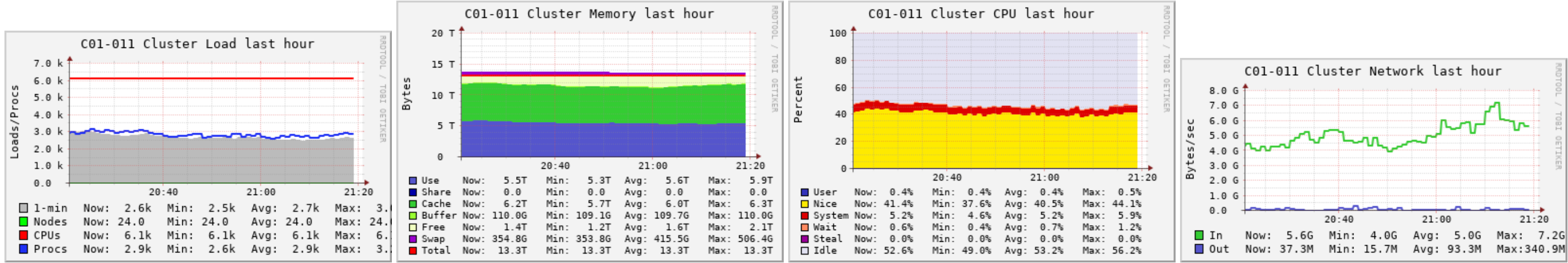 - Ganglia will not migrate to IPv6
- Ganglia will be replaced by opensearch, kibana and grafana
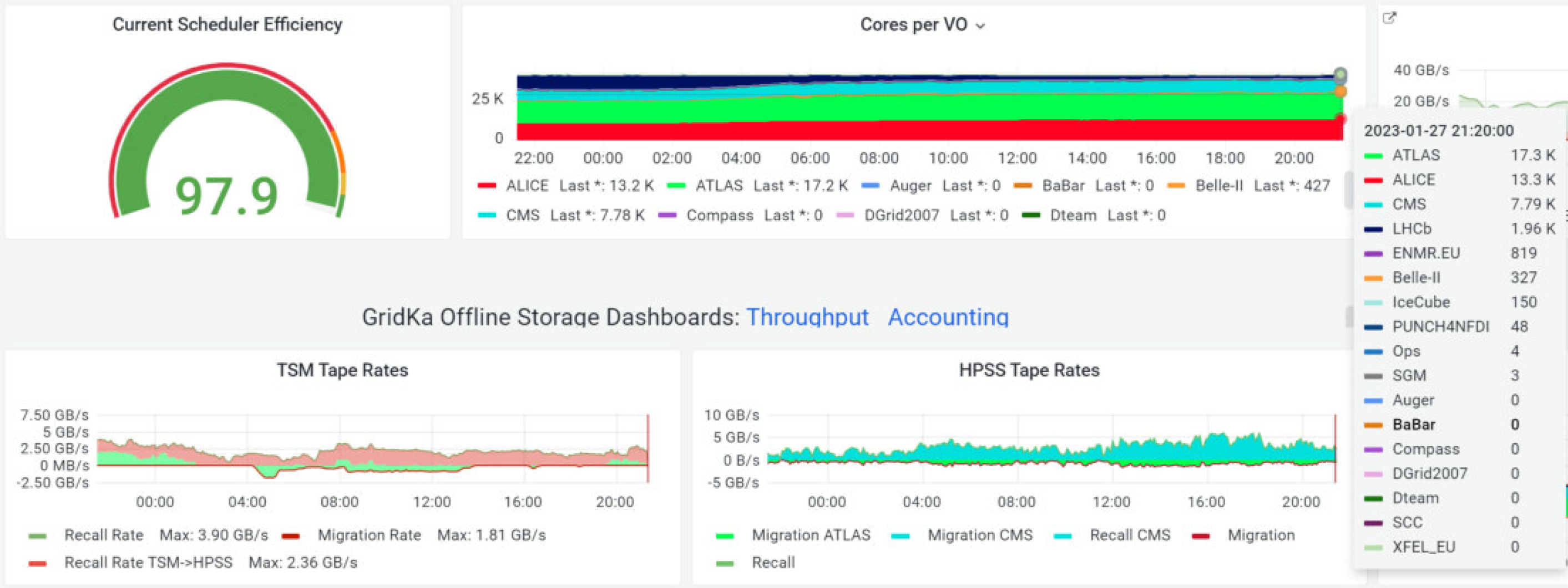 a few statistics
20221220:
IPv4:  42 Mio
IPv6:  86 Mio
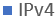 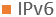 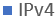 20220415:
IPv4:  80 Mio
IPv6:  31 Mio
20220726:
Ipv4  44 Mio
Ipv6  50 Mio
20221023:
IPv4    69 Mio
IPv6  142 Mio
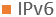 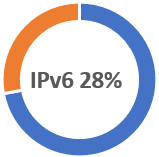 IPv6 67%
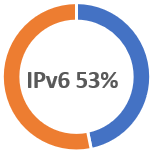 (packets in 24 hours)
# of WorkerNodes included in the statistic expanded
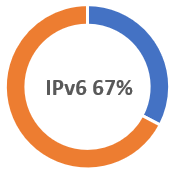 details of ALICE VOBoxes:
ALICE VOBoxes:
client to VOBox prefers IPv4 (ALICE monitoring (UDP))
=> to check the possibility of IPv6 migration with ALICE (still ongoing)
dual-stack enabling works and
if preference towards IPv6 is possible
ALICE is constrained by IPv6 unavailability on other sites
 advice of Alice : switch of IPv4 at VO-BOX (the none monitoring VO-BOX)
timing still under discussion
monitoring (port 8884 / IPv4 only)  11 Mio. (/24 hours)
XRootD:
via public IPv4 (ALICE)
all ALICE XRootD SE are dual-stack deployed
older version of XRootD  upgrade to current XRootD should improve, is still pending 
 advice of ALICE : get IPv6 ready – but wait for switching it on till complete ALICE is IPv6 ready
dest port 1094 –Ipv4/ipv6  XRootD (alice, belle2, atlas, cms)
Japan KEK  Belle-2
sites with Dual Stack Storage: 34%
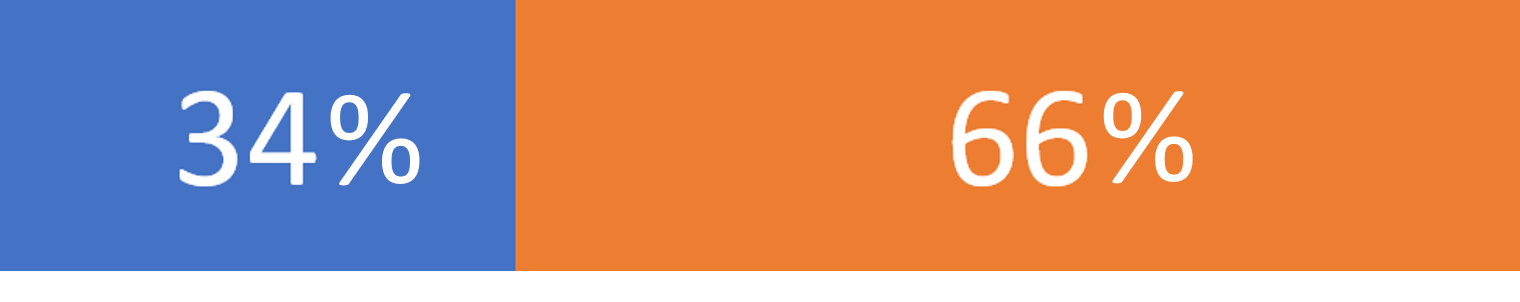 sites with Dual Stack WN: 13%
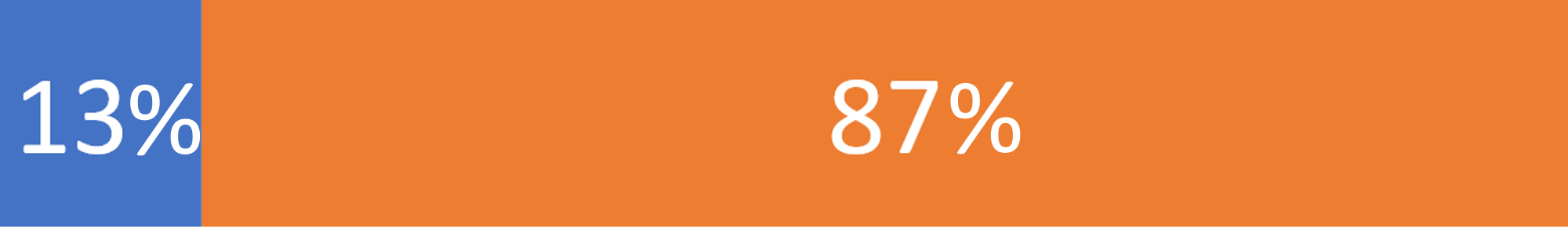 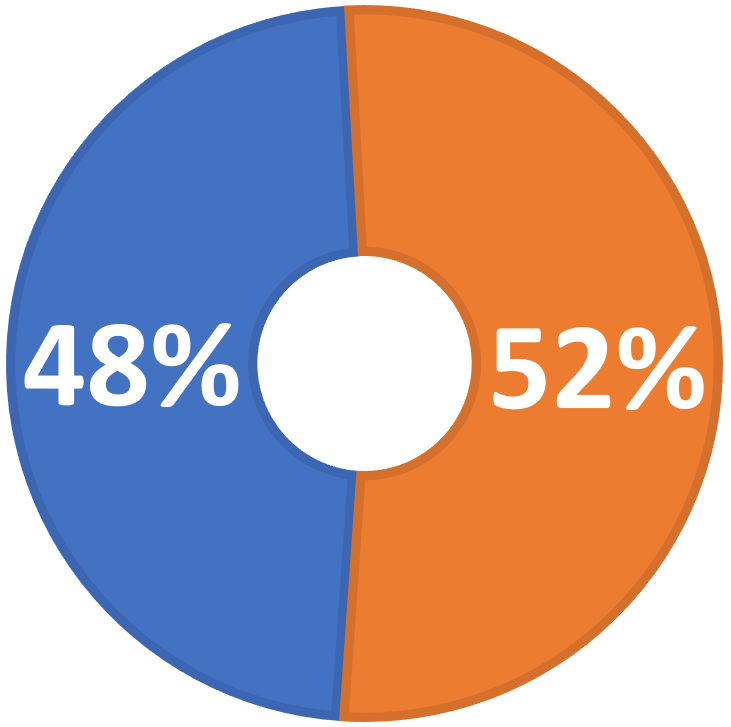 Sites at General IP: 52%
Sites within LHCONE: 48%
detector DB status data (non-/operational)  Ipv4 only
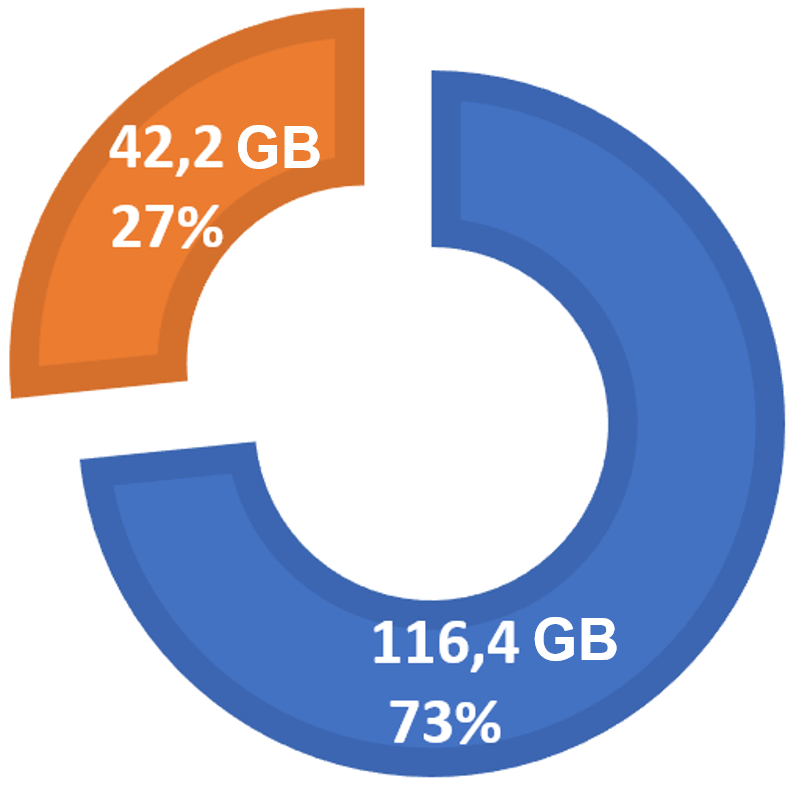 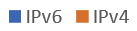 Snapshot (24 hours)  End of Jan. 2023
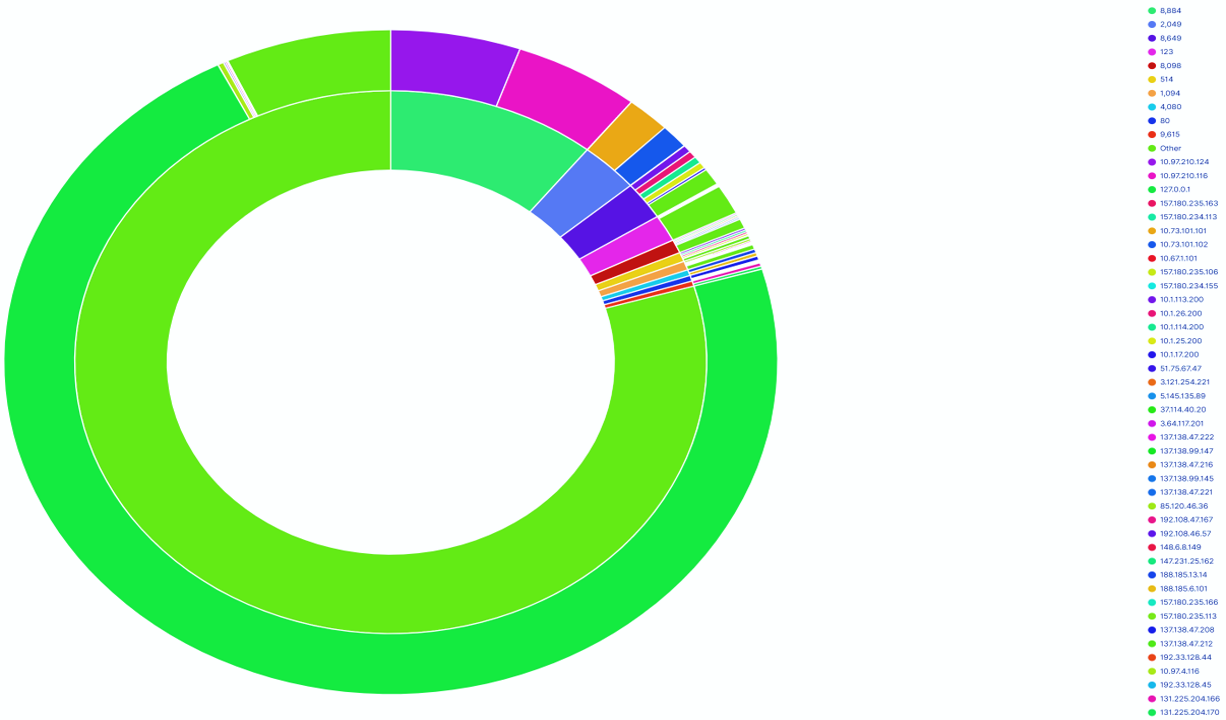 Next steps
Ports
migration of Rack Manager – work in progress
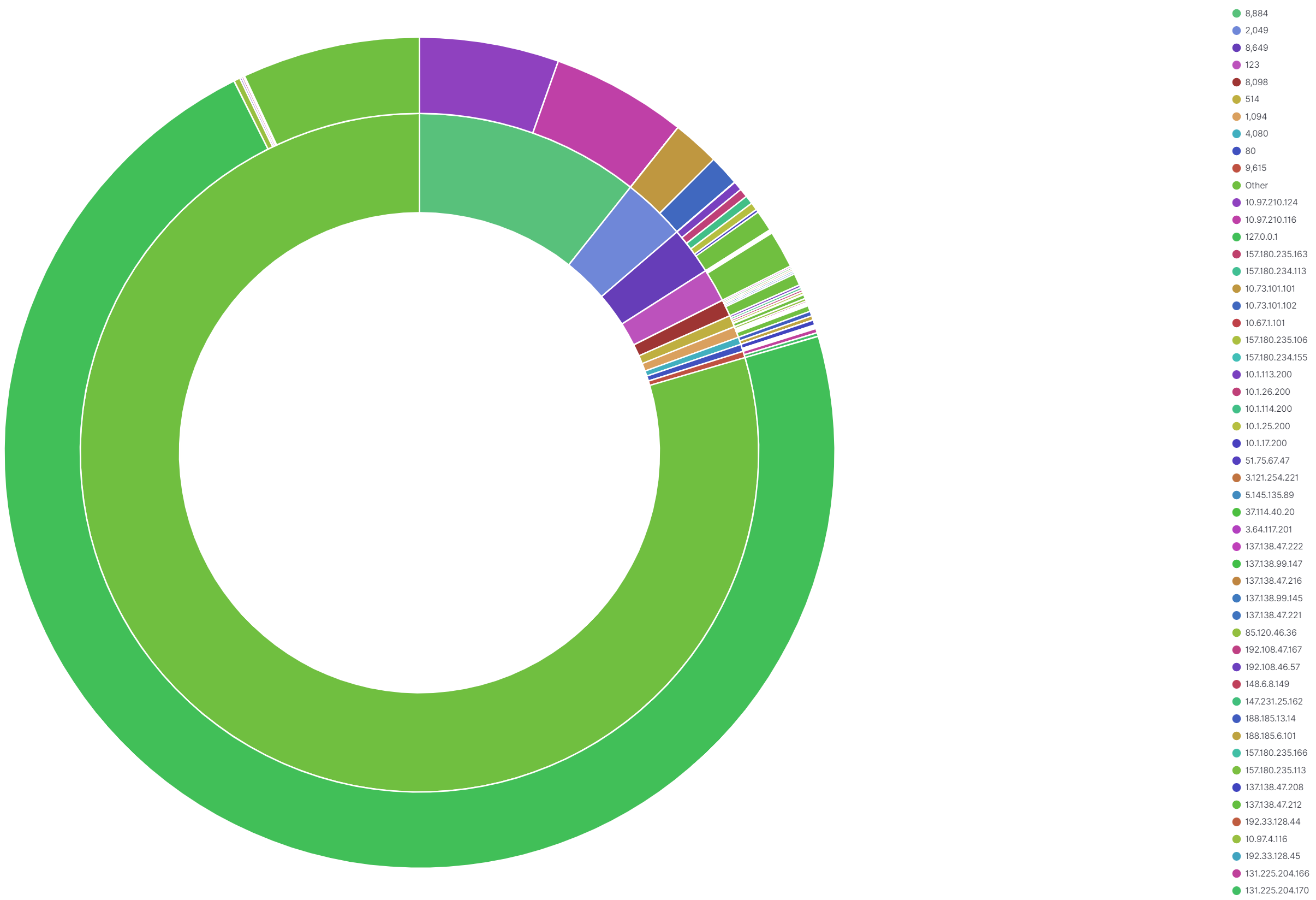 narrow down the still IPv4 communication
IPv4Adresses
packet monitoring configured
to list all unhandled IPv4 packets
4080     – Condor rooster Monitor deamon  solved
8884     – ALICE: operation report
2049     – NFS
8649     – Ganglia gmond
1094     – XrootD
961[89] – LRMS (20% only internal to WN-Farm)
PXE – Boot + DHCPv6 (first boot addr. Distribution)
identify the next service for IPv6 migration tasks
Thx for your attention